The Johnson Times
Week of August 20th
Game Plan: Specials
Monday- Spanish
Tuesday- P.E.
Wednesday- art
Thursday- chess
Friday- music
Notes from the teacher
 We had a great first week! The students did a lot of hands on and group activities to get to know one another. I look forward to the rest of the year with the students. It is going to be a great year of learning and growth.

Iready should be up and running, please have your child complete 45 minutes of both math and reading each week

We  will be completing iready diagnostic testing next week moday-thurday in the afternoons in the computer lab. It is important your child has their headphones for this and they try their best. These results help me veer instruction for your child and know where he/she needs extra support.
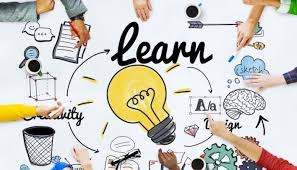 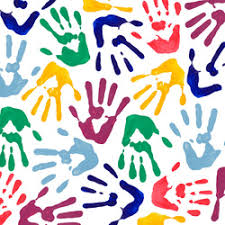 jnsjk